Киста молочной железы
Выполнила: ординатор 1 года 
Далакова А.М.
Пациентка А.Р.Р. 47 лет
Жалобы: на наличие образования правой молочной железы
Общее состояние больной на момент осмотра удовлетворительное, положение активное, сознание ясное, выражение лица спокойное. Телосложение правильное, конституция астеническая.. Вес 70 кг, рост 170 см, температура тела в подмышечной впадине 36,7 0 С. Кожа бледно-розовая, без пигментаций. Сыпей, трещин, геморрагий, расчёсов нет. Видимых опухолей нет. Влажность кожи умеренная, её эластичность и тургор тканей сохранены. Ногти и волосы без патологических изменений. Видимые слизистые розового цвета, без высыпаний, влажные. Подкожная жировая клетчатка недостаточно развита, толщина кожной складки в области угла лопатки один сантиметр.
STATUS LOCALIS: Осмотр: молочная железа при пальпации безболезненна. Уплотнена. Пальпируется гладкое округлое образование овальной формы до 1 см.
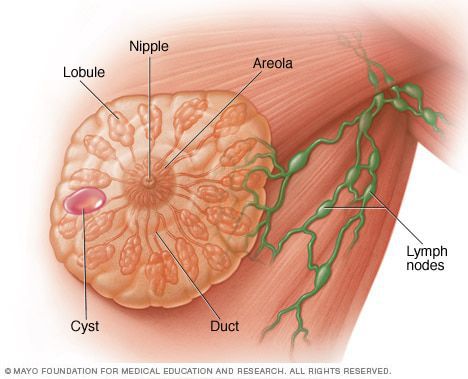 Анамнез заболевания: при прохождении профилактического осмотра на УЗИ молочной железы справа диагностировали образование небольших размеров, после чего пациентка пришла в поликлинику по месту жительства и далее была направлена в приемное отделение городской клинической больницы №15 им. О.М. Филатова для госпитализации в онкологическом отделении с целью проведения секторальной резекции молочной железы
Клиника: Эмоциональное состояние женщины, размер кисты, ее местоположение определяют клинические проявления. Маленький размер образования может совсем не беспокоить женщину. Чаще такое образование обнаруживается случайно при плановом осмотре у гинеколога.
    Кисты дольковых или сальных протоков сдавливают нервные окончания молочной железы. Женщина может предъявлять жалобы на:
деформацию груди, неровности в определенном участке;
ноющие боли в груди, особенно во второй фазе цикла, вплоть до окончания менструации;
усиление дискомфорта во время предменструального периода;
ощущение под пальцами гладкого округлого образования, подвижного, не спаянного с окружающими тканями;
покраснение или посинение кожи над грудью;
в редких случаях выделения из сосков вне периода физиологического выделения молока;
другие симптомы, свидетельствующие о течении воспалительного процесса.
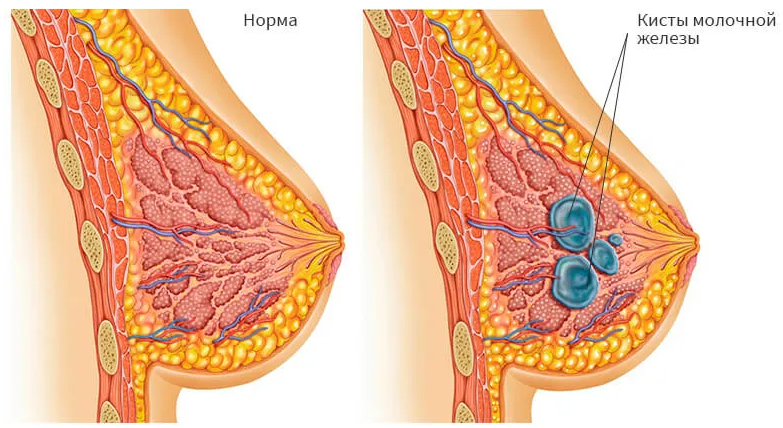 УЗИ молочных желез при поступлении: 
Правая молочная железа: кожа не утолщена. Структура - жировая трансформация. Протоки не расширены. Дополнительные структуры - в верхневнутреннем квадранте в средней трети - гипоэхогенное образование 9.5 х 7.2 мм с ровным четким контуром. Лимфоузлы не увеличены. Печень без вторичных изменений. 
Левая молочная железа: Не утолщена. Структура - жировая трансформация. Протоки не расширены. Дополнительных структур нет. Лимфоузлы не увеличены.
Заключение: киста правой молочной железы
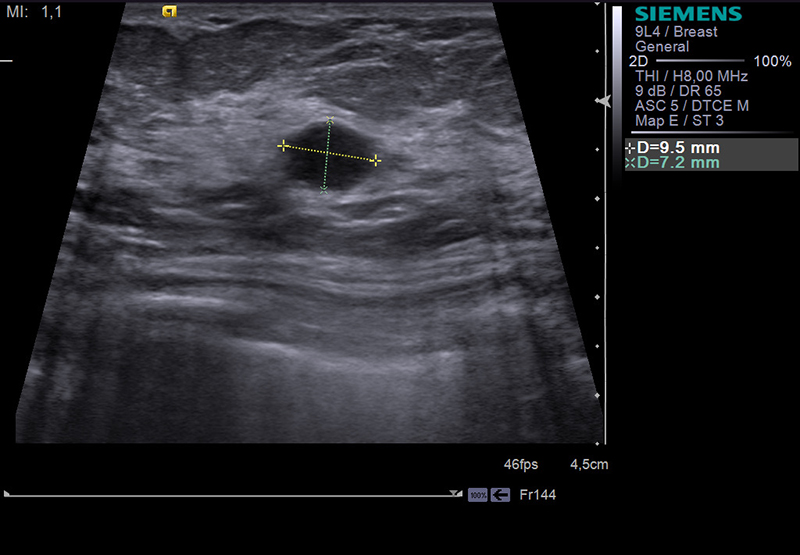 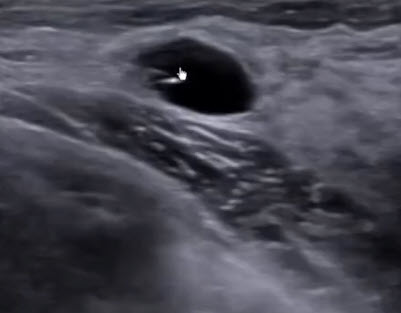 УЗИ молочных желез после секторальной резекции: 
Левая молочная железа: без особенностей
Правая молочная железа: кожа не утолщена. Структура - жировая трансформация. Визуализируется послеоперационный отек тканей молочной железы. Состояние после оперативного вмешательства: секторальная резекция молочной железы 
Заключение: Состояние после оперативного вмешательства в объеме: секторальная резекция молочной железы
https://radiomed.ru/forum/obrazovanie-v-mzh-posle-sektoralnoy-rezekcii-po-povodu-raka-mzh
Кисту молочной железы дифференцируют с доброкачественными и злокачественными образованиями молочной железы, с мастопатией
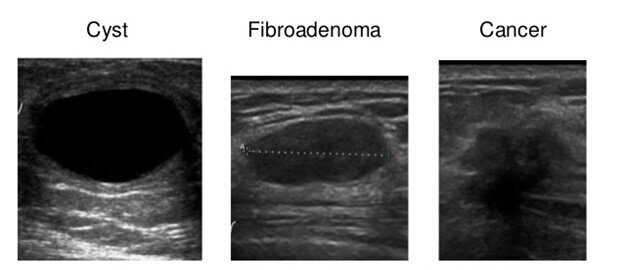 https://www.google.com/search?sca_esv=
В результате проведённой комбинированной терапии состояние больной улучшилось. В настоящее время больная продолжает лечение поддерживающую терапию в стационаре и подготавливается к выписке.
Поддерживающая терапия
После секторальной резекции молочных желез пациент выписывается из стационара на третьи сутки. Дренаж удаляется на 2–3 день. Повязка остается на теле до 5–7 дней – в течение ближайшей недели необходимо ходить на перевязки, затем будет достаточно обрабатывать послеоперационные швы раствором бриллианта зеленого
Необходимо провести профилактический курс антибактериальной терапии с целью предотвратить развитие гнойных осложнений
Затем для заживления швов и предотвращения грубого рубцевания тканей по назначению врача могут применяться коллагеновые и силиконовые крема, ускоряющие регенерацию мази
Рекомендуется также обогатить рацион животными белками, микроэлементами и витаминами для преодоления послеоперационного стресса и восполнения запасов железа, потерянных с кровью
Список использованной литературы
1. Заболотская, Н.В. Новые технологии в ультразвуковой маммографии / М.: ООО «Фирма СТРОМ», 2016. – С.256. 
Корженкова, Г.П. Опыт использования цифровой маммографии / Г.П. Корженкова, Б.И. Долгушин // РадиологияПрактика. – 2017. – 1. – С. 37-41
Коробкина, В.А. Развитие контрастных препаратов для диагностики внутрипротоковых заболеваний молочных желез / В.А. Коробкина и Н.И. Рожкова // Лучевая диагностика и терапия. – 2018. – 315ю – С. 27-30.
Новиков, Н.Е. Контрастно усиленные ультразвуковые исследования. История развития и современные возможности / REJR. – 2019. - №2(1). – С.20-28.